Lunar phases
Children created their own moon cards to demonstrate the lunar phases of our moon.
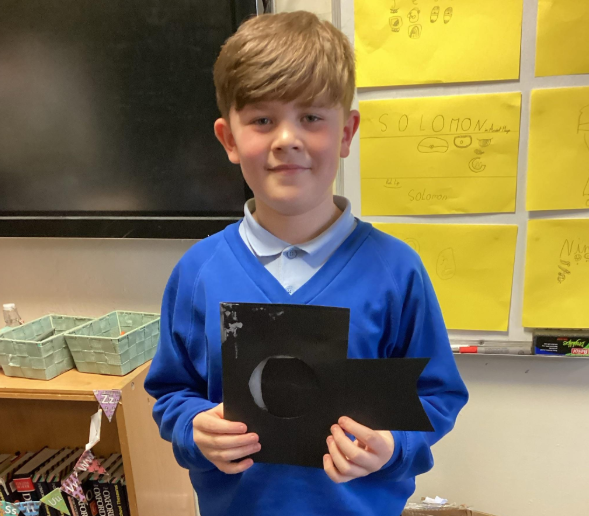 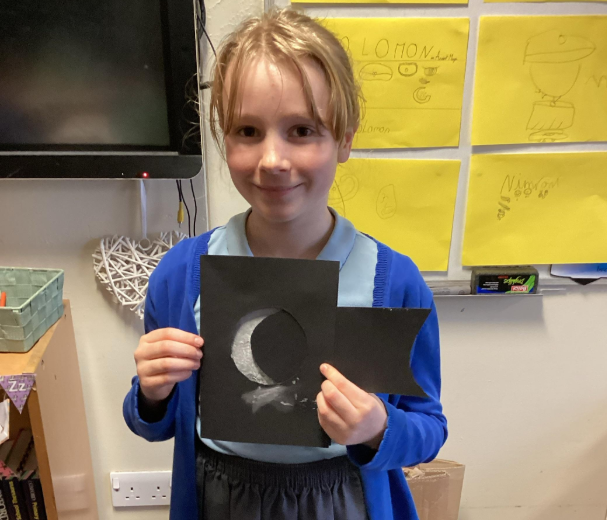 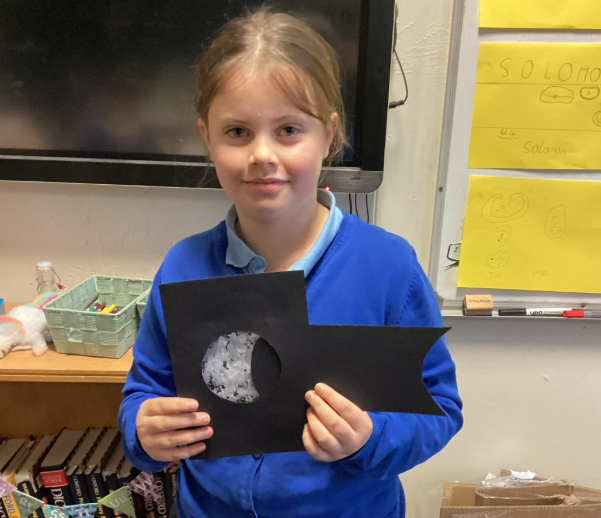